CODE: GREEN
Bell ringer
POLYNOMIALS
FACTORING POLYNOMIALS
FACTORING
CODE: BLUE
FACTORING
CODE: BLUE
There are several ways to factor polynomials.
Factoring out
Factoring simple quadratics
Factoring by grouping
Factoring quadratics (AC method)
Using factoring patterns
FACTORING
CODE: BLUE
FACTORING
CODE: BLUE
FACTORING
CODE: YELLOW
FACTORING
CODE: BLUE
FACTORING
CODE: YELLOW
FACTORING
CODE: GREEN
CLASSWORK


Factoring WS
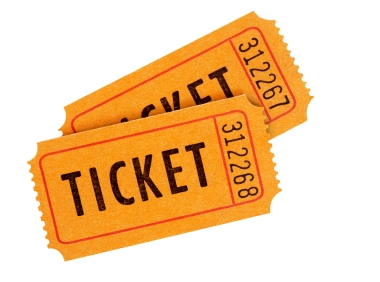 CODE: RED
EXIT TICKET